M
A
T
R
I
X
2
S
W
I
K
U
N
D
E
M2
De piramide, de kegel en de bol
© André Snijers
De piramide, de kegel en de bol
M2
De piramide
Een piramide is een ruimtefiguur begrensd door een veelhoek met n zijden enn driehoeken (die samenkomen in de top).
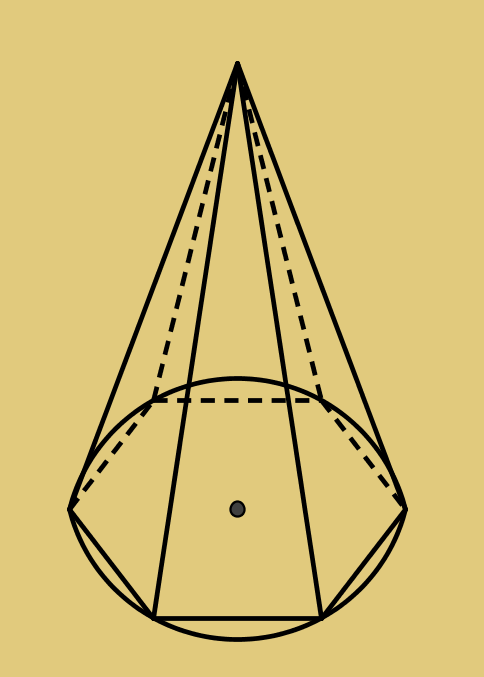 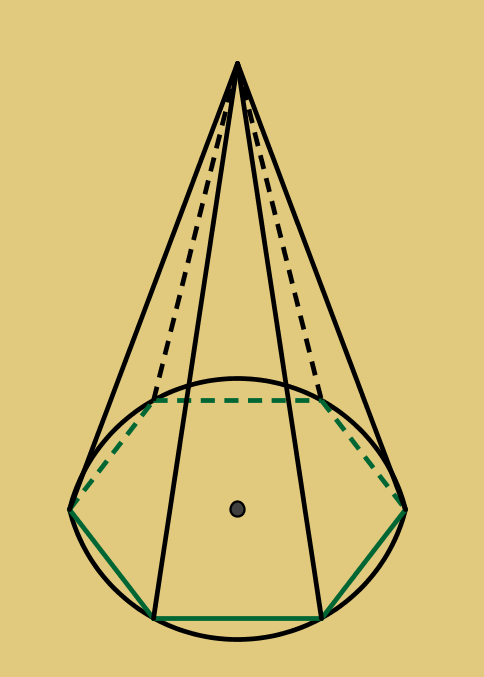 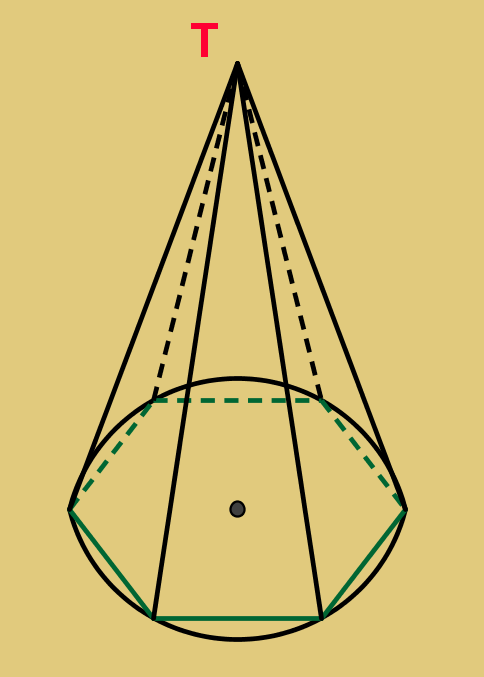 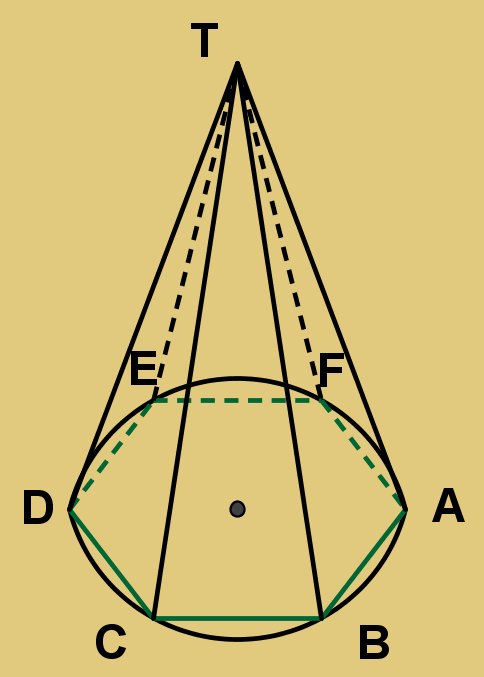 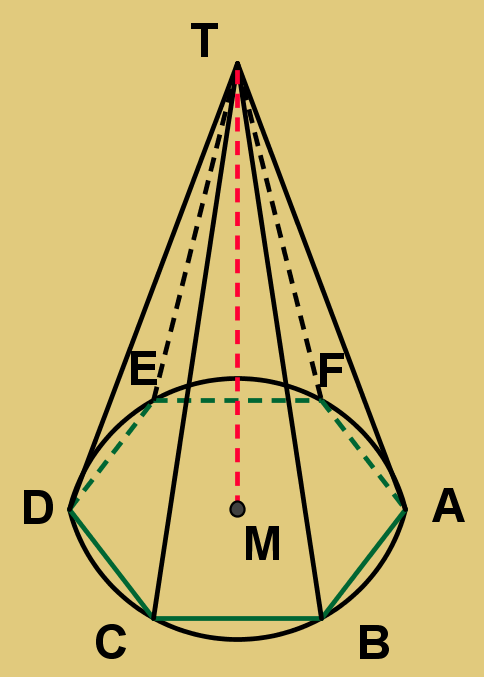 Naam:
Het grondvlak van de piramide is een zeshoek,dus is het een zeszijdige piramide.
T
Top:
Hoekpunten:
T, A, B, C, D, E en F
De hoogte:
|TM|          [TM] staat loodrecht op het grondvlak.
Grensvlakken:
   Het grondvlak: veelhoek ABCDEF
   Opstaande grensvlakken: ∆ATB, ∆BTC, ∆CTD, ∆DTE, ∆ETF en ∆FTA
Ribben:
   Zijden van het grondvlak: [AB], [BC], [CD], [DE], [EF] en [FA]
   Opstaande ribben: [TA], [TB], [TC], [TD], [TE] en [TF]
De piramide, de kegel en de bol
M2
De kegel
Een kegel is ruimtefiguur met als grondvlak een cirkel en die in een punt uitloopt.
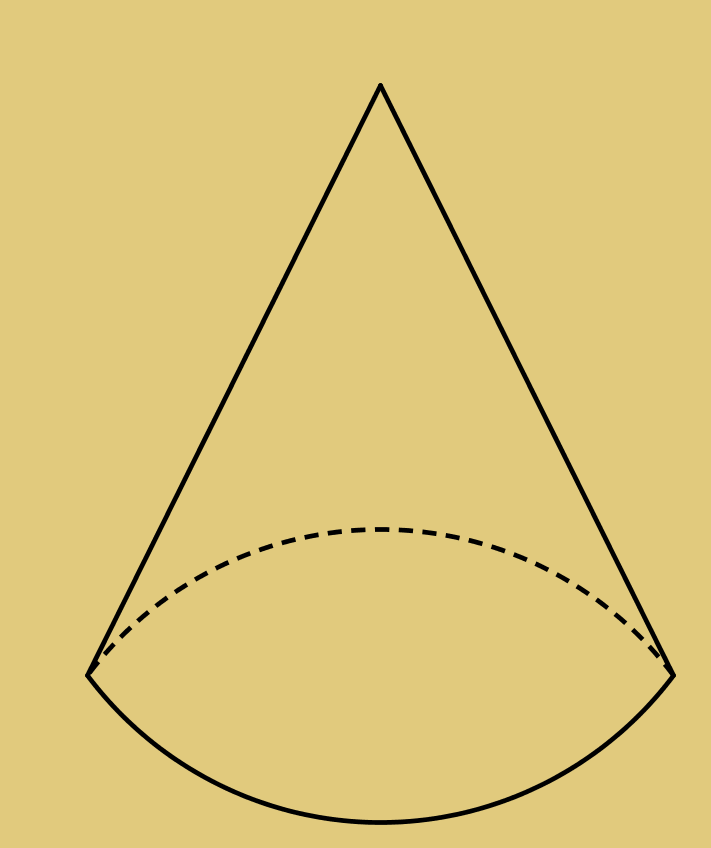 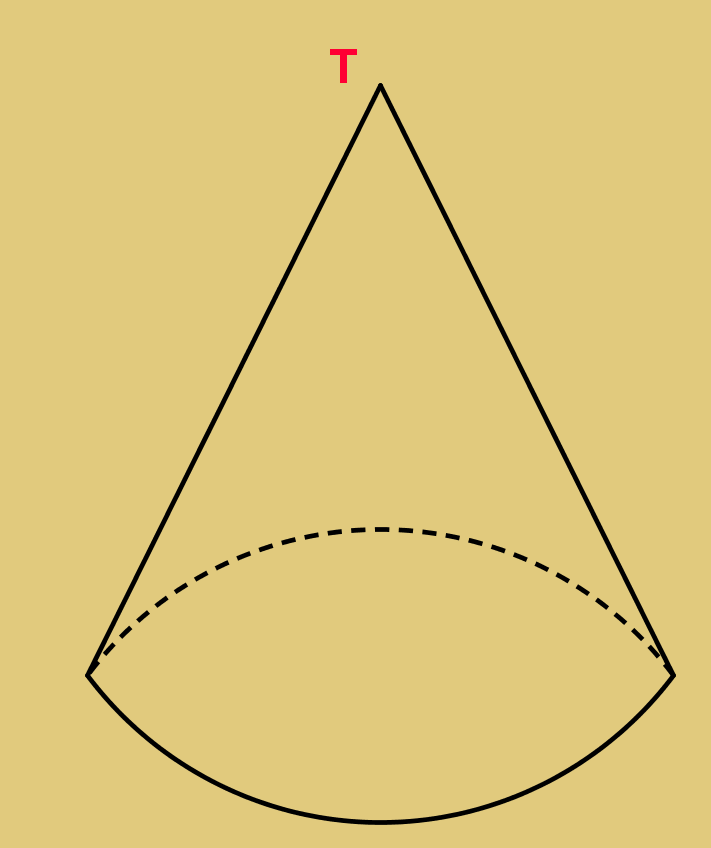 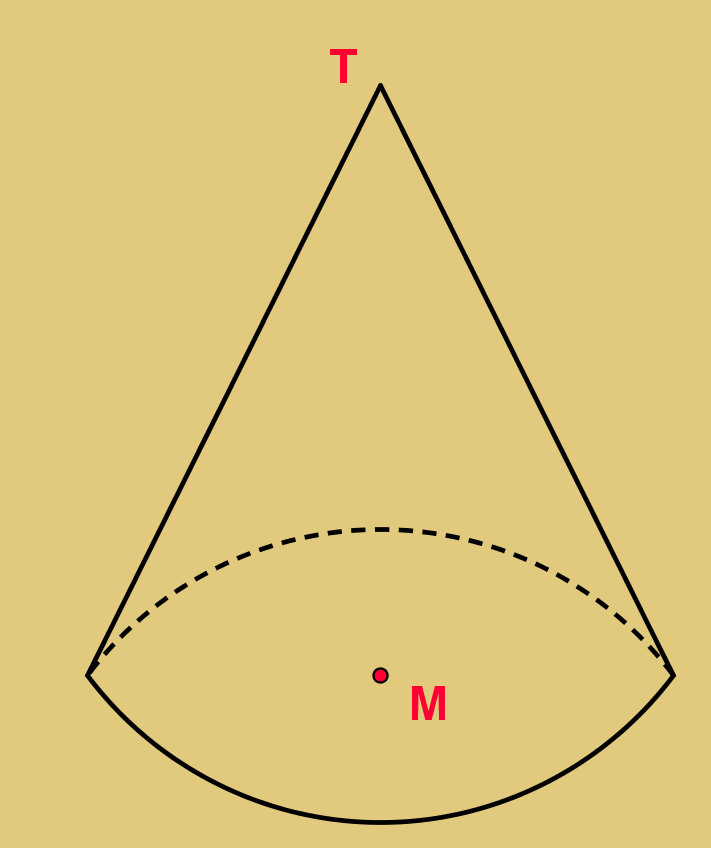 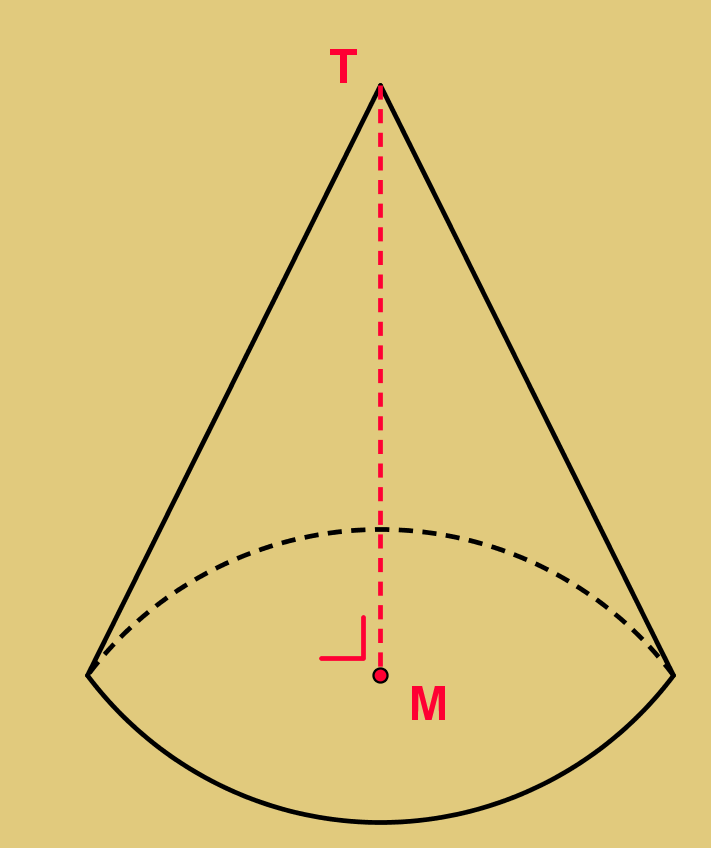 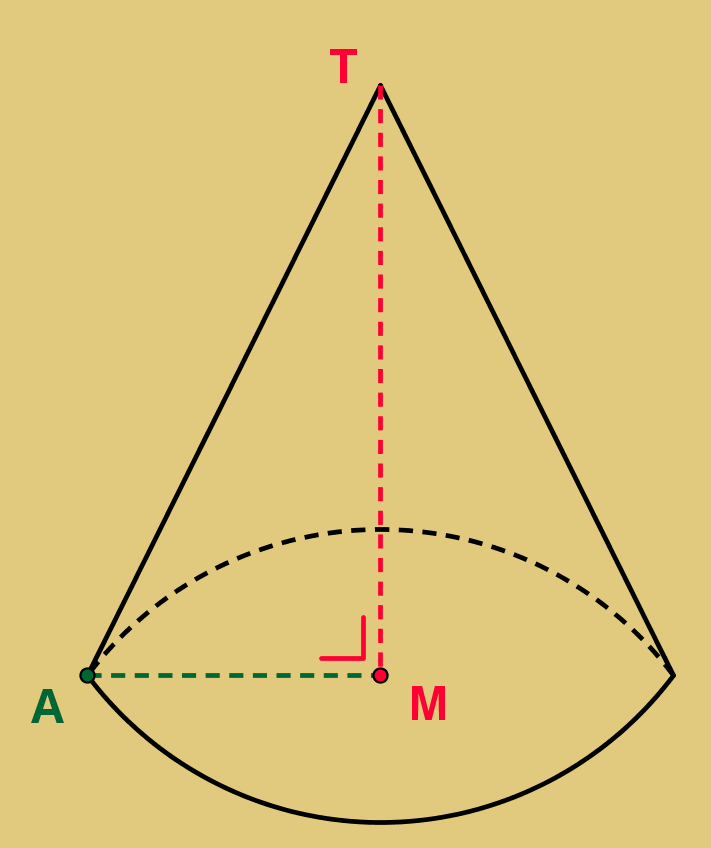 T
Top:
M
Middelpunt van het grondvlak:
De hoogte:
|TM|
|AM|
Straal van het grondvlak:
De kegel is een omwentelingslichaam.
De piramide, de kegel en de bol
M2
De bol
Een bol is een ruimtefiguur die je bekomt door een cirkel om zijn middellijn te wentelen over 360°.
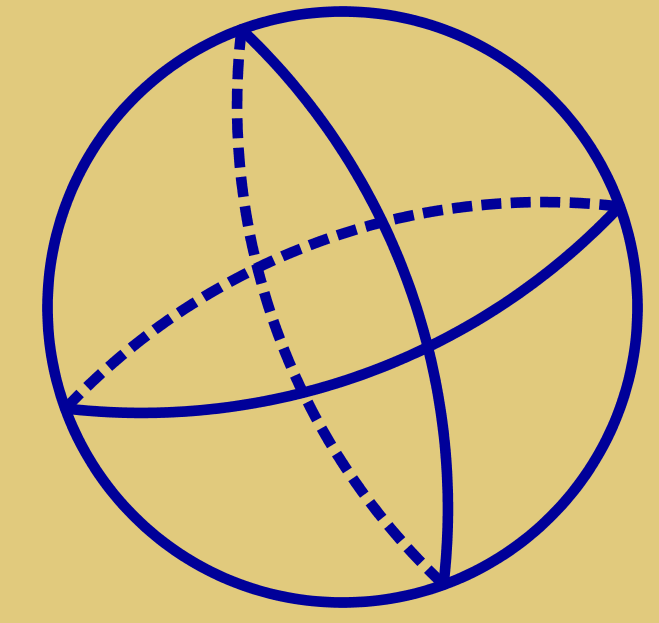 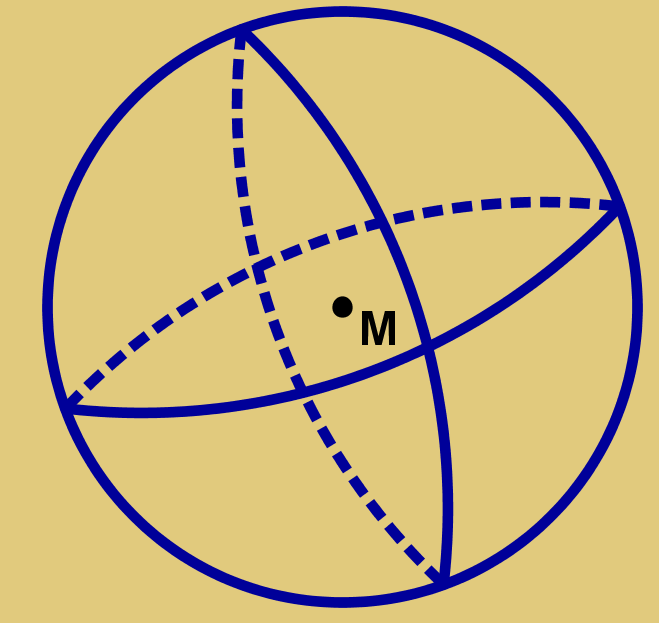 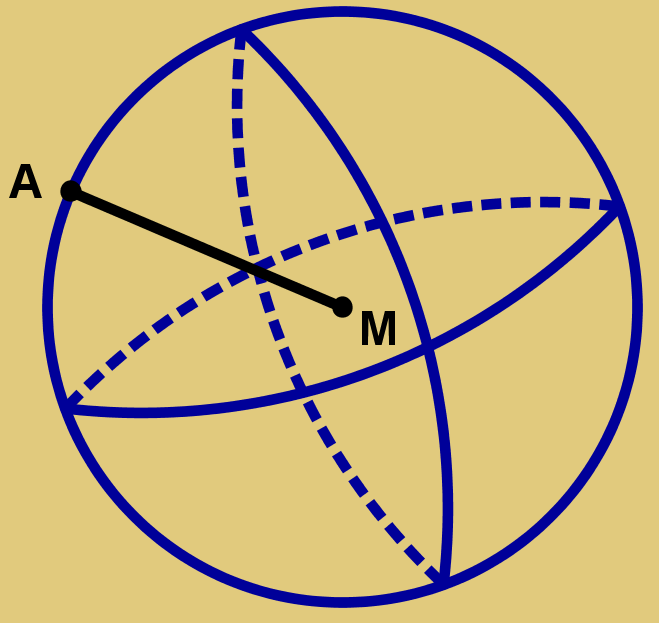 De bol is ook een omwentelingslichaam.
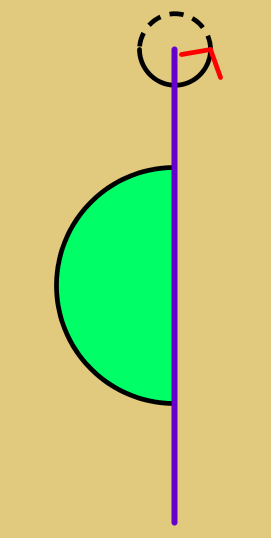 Middelpunt van de bol:
M
Straal van de bol:
|AM|